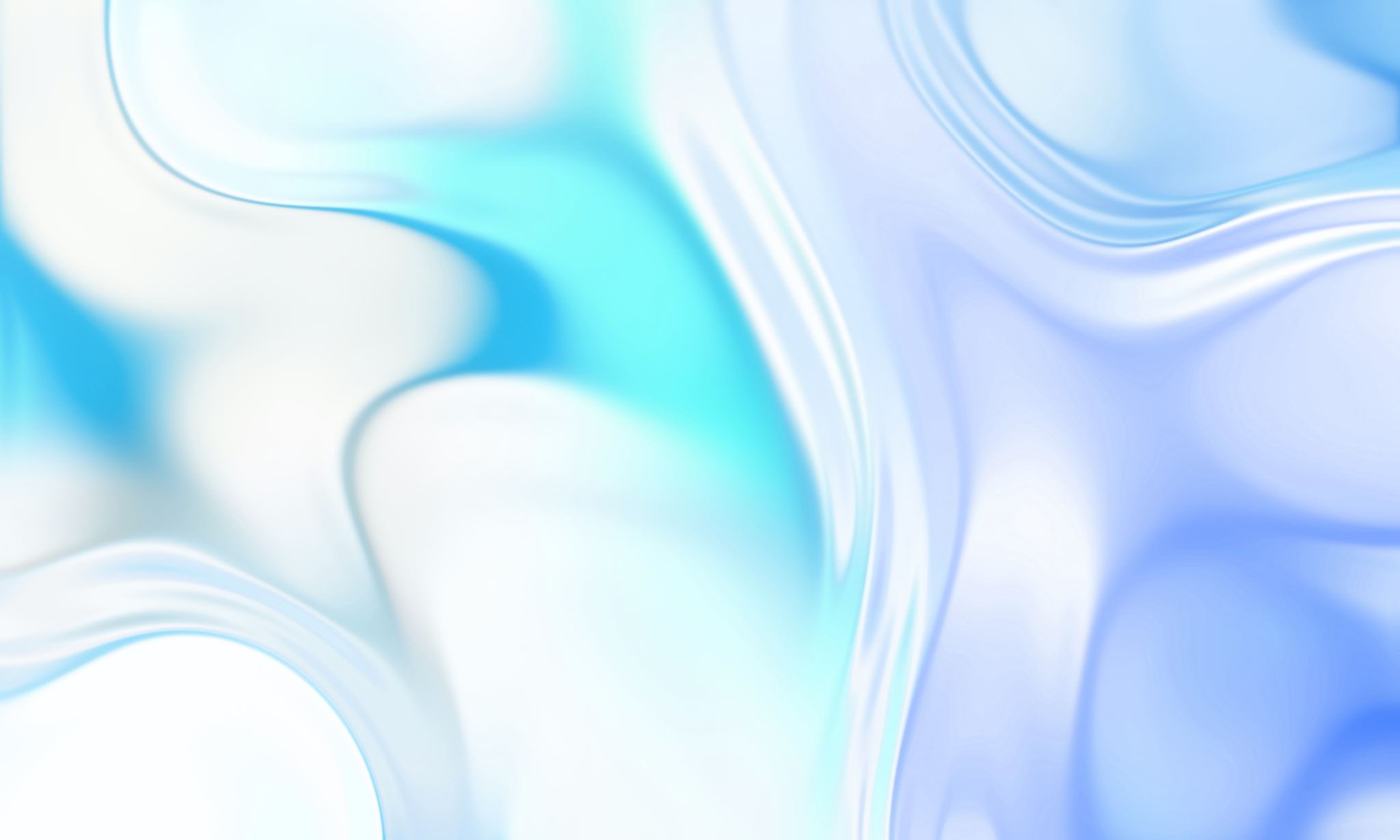 Little fighter
Fait par Rosalie Boucher
#1: Trouve la phrase en anglais qui dit que ça devrait être un bateau: always alone on the sea
#2: Trouve deux phrases en anglais qui dit que tu étais pacifique: you were a fighter for peace
#3: Qui chante cette chanson-là: white lion
#4: Donne-moi le nom du bateau qui a inspiré cette chanson: rainbw warrior
#5: Pour qui travaillaient-­ils: Greenpeace
#6: Qu’est-ce qu’il est arrivé dans la nuit du 10 juillet 1985: explosion du bateau
#7: Qui a fait cela: service secret français 
#8: Pour qui travaillaient-­ils: la France 
#9: Quelle en fût la conséquence: la mort de Fernando 
#10: Où ça s'est produit: en Nouvelle-Zélande 
#11: Qui était le président de cette république: les Français Mitterand